DO NOW
Please take and complete the survey from the front of the room
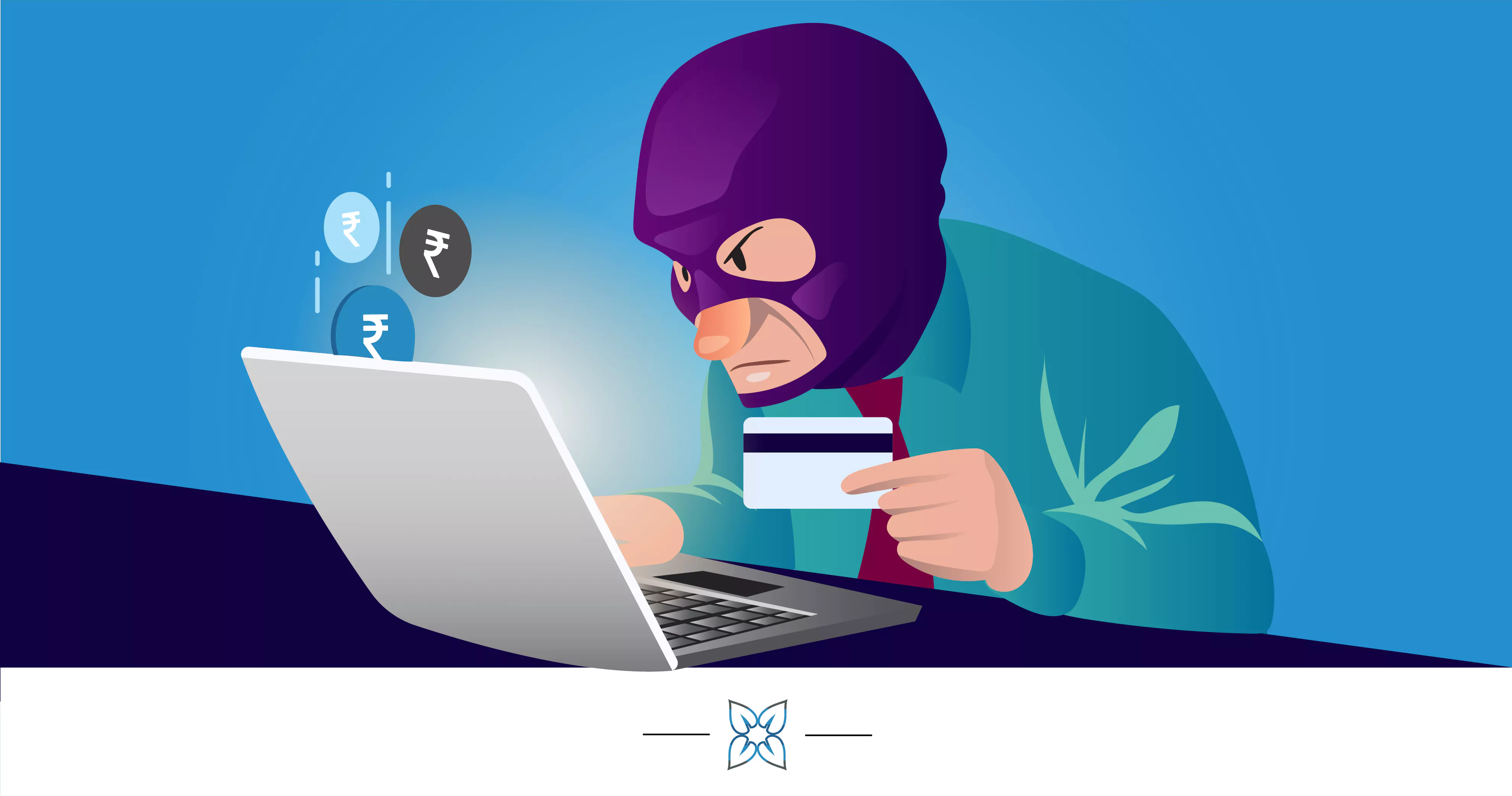 Learning Objectives
What is identity theft?
Guard these with your life
Are you being careful enough?
Warning signs of identity theft
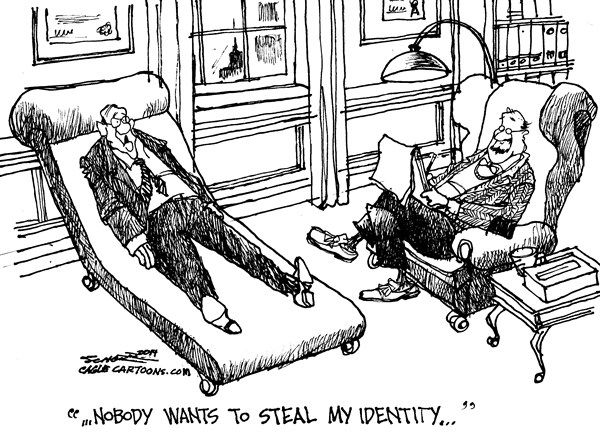 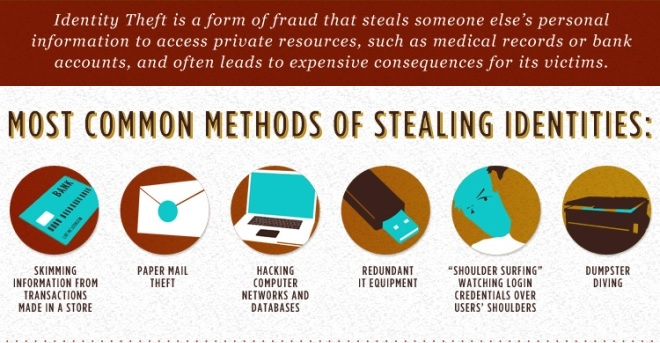 How does the thief get your information?
Financial Identity Records that can help a thief
What Can I do to protect myself?!
What Do I do if my identity gets stolen?
Learning Objectives
Child Identity Theft: "1 in 10"
Child Identity Theft News Report
Identity Theft: Social Media
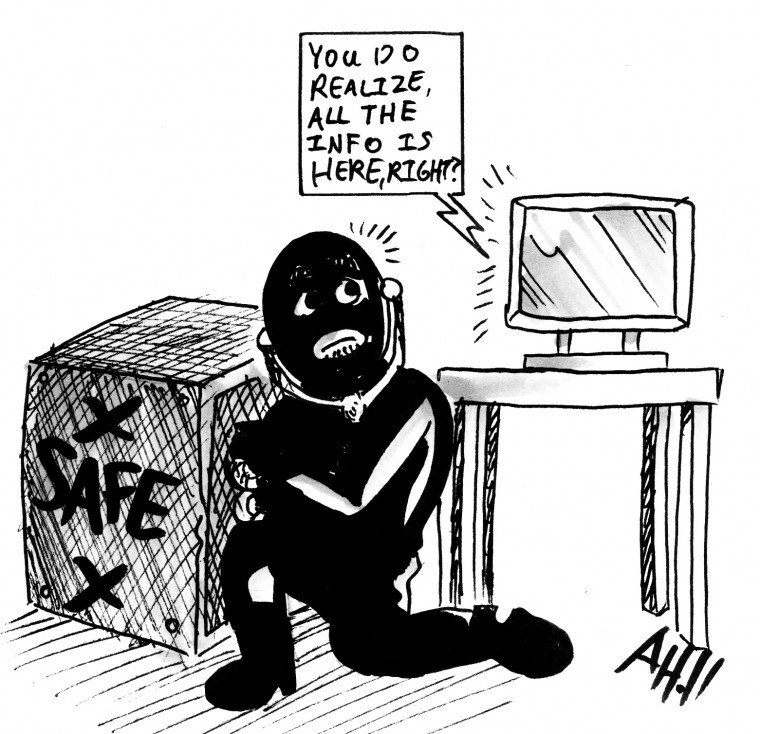 Staying organized
The Best Way to Combat Identity Theft